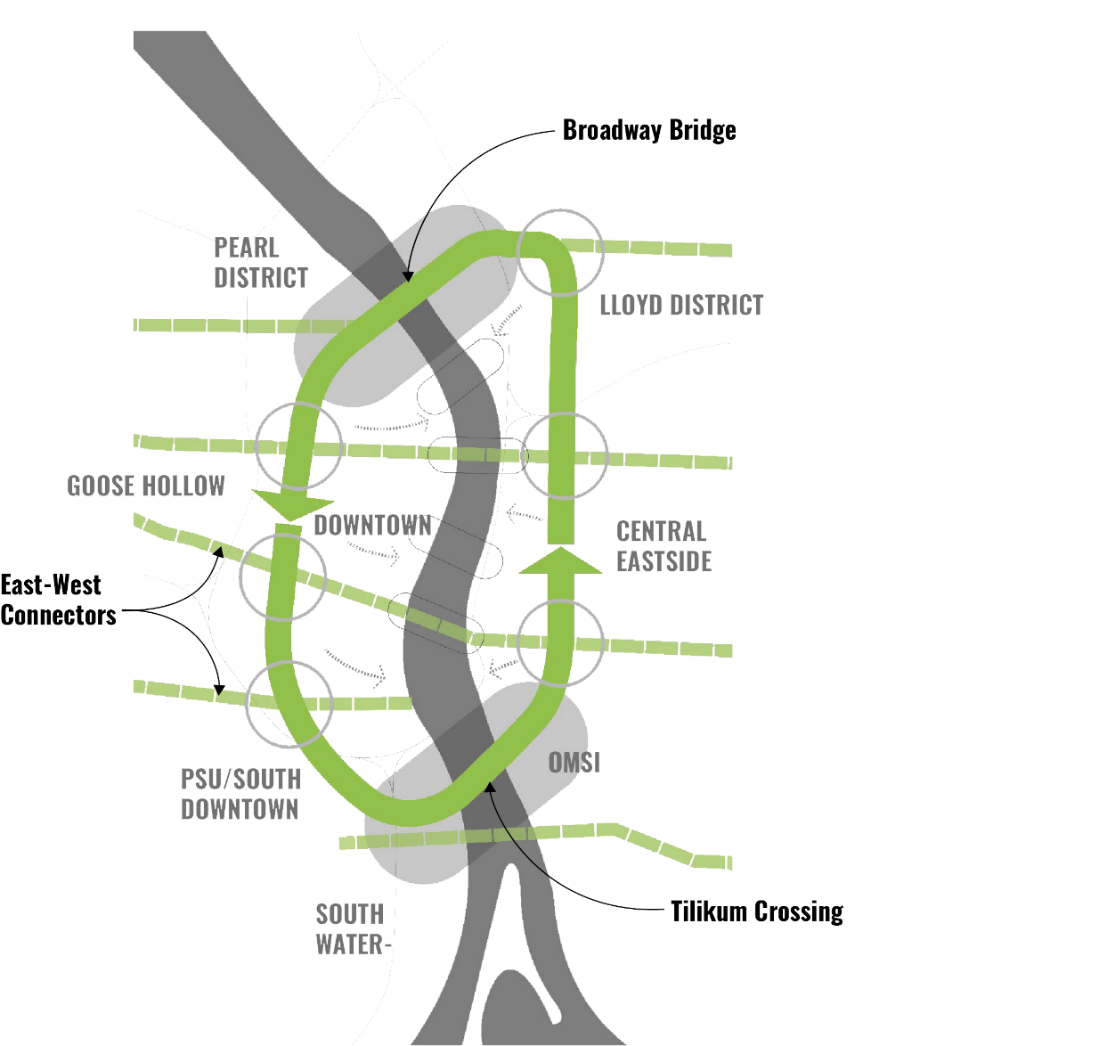 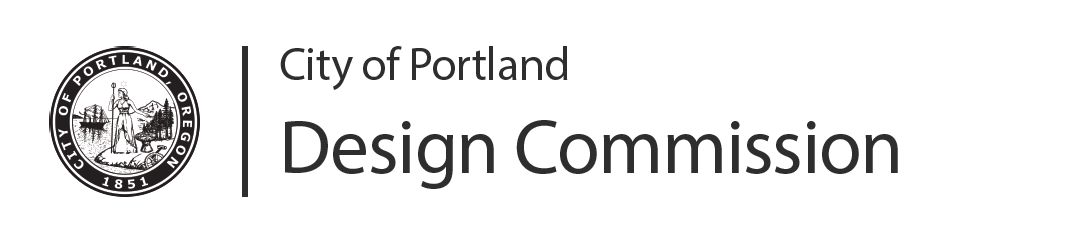 City of Portland
Design Commission
Briefing
Green Loop

October 17, 2019

Staff Presentation
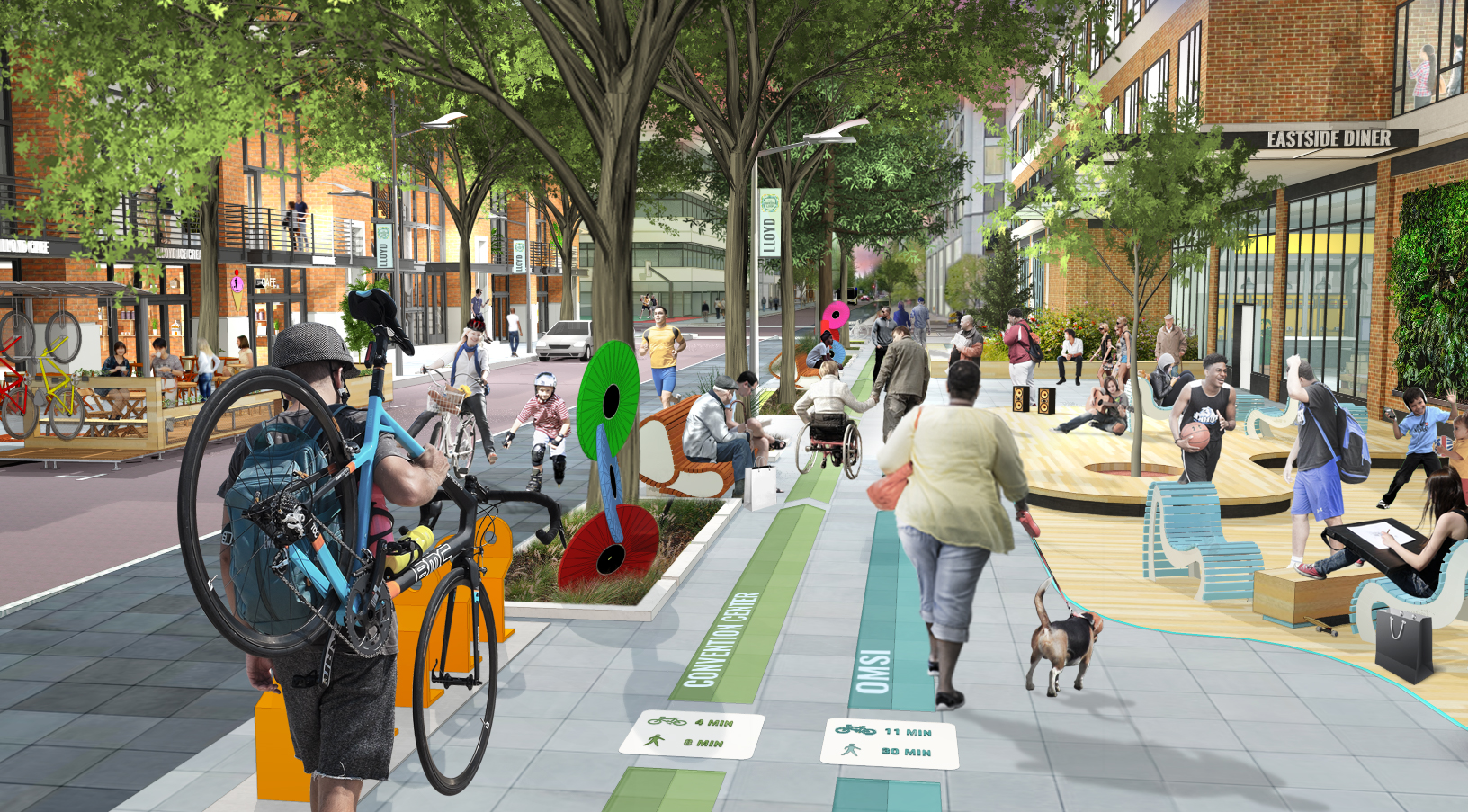 Image from Aug 2018 Briefing
Block 216 – SW 9th Ave
Block 216 – SW 9th Ave